স্বাগতম
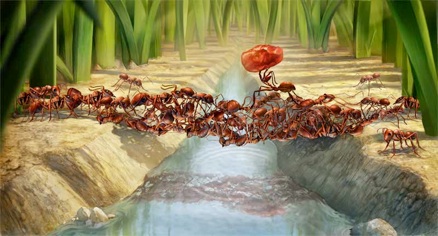 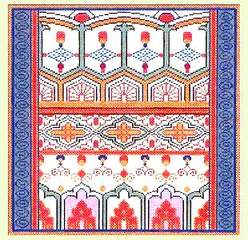 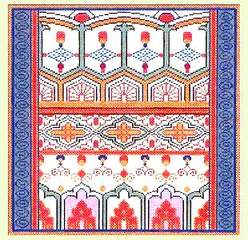 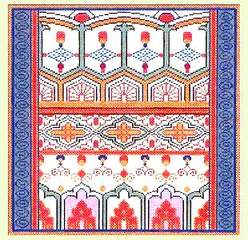 পরিচিতি
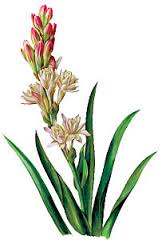 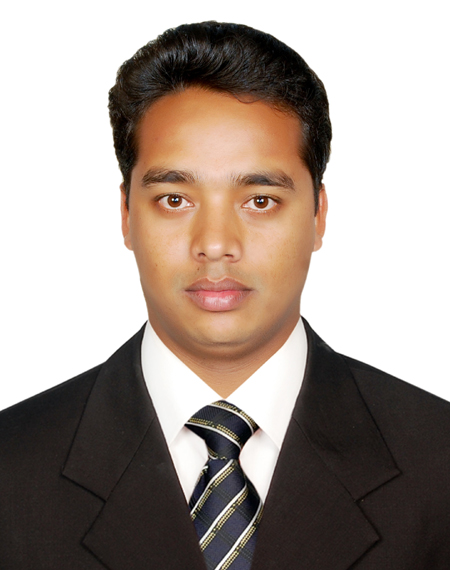 পাঠ পরিচিতি 
অষ্টম শ্রেণি 
বিষয়ঃ গণিত 
অধ্যায়ঃ অষ্টম
সময়ঃ ৪৫ মিনিট
তারিখঃ ০৮/১১/১৯
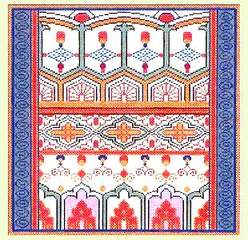 জিয়াউল হক ভূঁঞা
সহকারী শিক্ষক 
গণিত ও সাঃ বিজ্ঞান
ফেনী আলীয়া কামিল মাদ্রাসা
তোমরা কিসের ছবি দেখছ
সামান্তরিক
যে চতুর্ভুজের বিপরীত বাহু গুলো পরস্পর সমান ও সমান্তরাল, তা সামান্তরিক ।
সামান্তরিক এর সংজ্ঞা বল
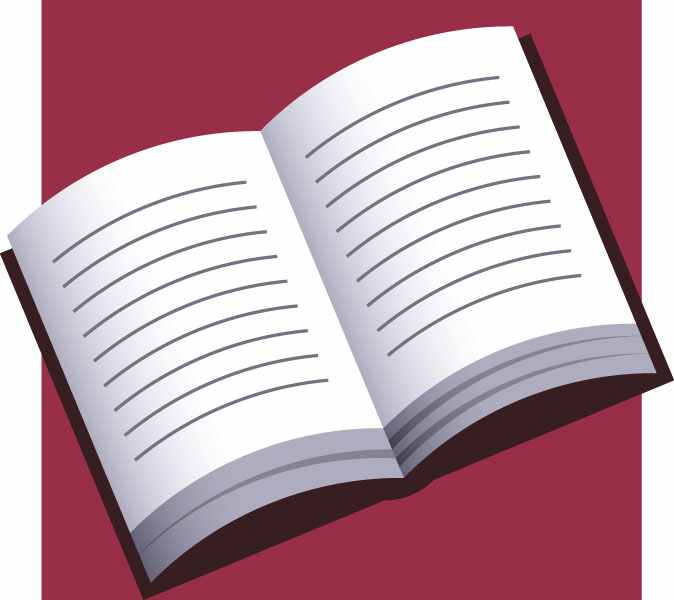 আজকের পাঠ
সামান্তরিক
পাঠ শেষে শিক্ষার্থীরা------
১।  সামান্তরিক এর ধর্মাবলি যাচাই                      
     করতে পারবে ।
২।  সামান্তরিক এর ধর্মাবলির  যুক্তিমূলক                              
     প্রমান করতে পারবে ।
সমস্যা ০১- সামান্তরিকের বিপরীত বাহুগুলো পরস্পর সমান ও সমান্তরাল ।
বিশেষ নির্বচন  :
S
R
মনে করি,  PQRS সামান্তরিকের  PQ=SR   এবং  PQ || SR ।
প্রমাণ করতে হবে যে, PS=QR   এবং  PS || QR .
Q
P
অঙ্কন : P,R যোগ করি ।
S
R
প্রমাণ :
 ১. যেহেতু PQ || SR এবং PR ছেদক ।
Q
P
S
R
সুতারাং PS = QR
3. PR = PR
Q
P
S
R
Q
P
এখন  PS ও  QR রেখাদ্বয়ের ছেদক  PR  দ্বারা উৎপন্ন একান্তর কোনদ্বয় সমান হওয়ায়  PS ও  QR  রেখাদ্বয় সমান্তরাল ।
 PS=QR   এবং  PS || QR .
দলীয় কাজ
সময়ঃ ৭ মিনিট
ঊপপাদ্য -৩ 
সামান্তরিকের কর্ণদ্বয় পরস্পরকে সমদ্বিখন্ডিত করে ।
মূল্যায়ন
সময়ঃ ৩ মিনিট
বাড়ীর কাজ
S
R
M
Q
P
চিত্রে, PQ=SR   এবং  PQ || SR
ক. PQ  ভূমিবিশিষ্ট  দুইটি  ত্রিভুজের নাম লেখ ।
খ. প্রমাণ কর যে, PS ও QR পরস্পর সমান ও সমান্তরাল।
গ.  দেখাও যে, PM=RM  ও QM=MS
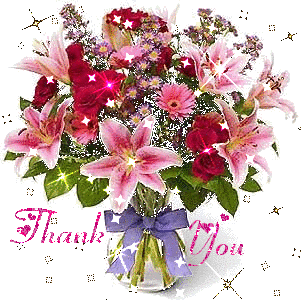